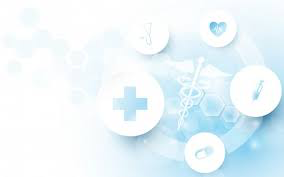 Hillcrest High School
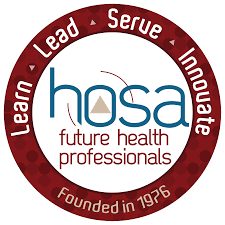 Does a career in health care interest you?
Athletic Trainer
Chiropractor
Dentist
Dental Hygienist
Emergency Medical Technician
Family Practitioner
Lab Technician
Medical Records Technician
Nurse Anesthetist 
Nurse Practitioner
Optometrist
Paramedic
Pharmacist
Radiologist
Radiologic Technologist
Registered Nurse
Veterinarian
Health Science Program
Hillcrest High School
Health Science Program
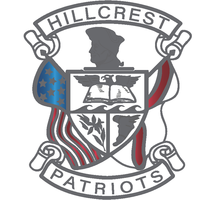 300 Patriot Parkway
Tuscaloosa, AL 35405
205-342-2800

Instructor Hollie Higdon, BSN, RN
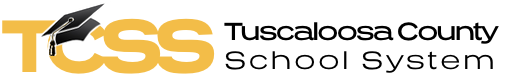 “The Hillcrest High School Health Science Program does not discriminate on the basis of face, color, national origin, sex, disability or age in its programs and activities and provides equal access to the Boy Scouts and other designated youth groups.”
[Speaker Notes: To change this brochure, replace our sample content with your own. Or, if you'd rather start from a clean slate, press the New Slide button on the Home tab to insert a new page. Now enter your text and pictures in the empty placeholders. If you need more placeholders for titles, subtitles or body text, copy any of the existing placeholders, then drag the new one into place.

And did you notice we made fold marks for you? They are really light, but if you don’t like them showing on your brochure, select and delete them before you print.]
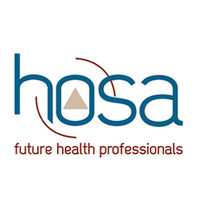 What is Health Science?
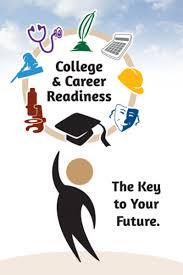 Health Science is a two-year program designed to assist students interested in pursuing a career in the health care industry.    Students gain knowledge and experience in real work health care skills and participate in hands on clinical experiences in local health care facilities.  The Heath Science program assists students in setting and making realistic career goals and decisions.  It also promotes communication, leadership, teamwork, problem solving, and time management skills which are critical to success in the world or work.  Health Science Students are prepared for entry-level employment opportunities in the health care industry as well as acceptance into postsecondary healthcare programs.
HOSA is a career and technical student organization with membership opportunities available to students at Hillcrest High School.  HOSA's mission is to promote career opportunities in the health care industry and to enhance the delivery of quality health care to all people.  HOSA provides a unique program of leadership development, motivation, and recognition exclusively for students enrolled in health science education and biomedical science programs as well as students with an  interest in pursuing careers in health professions otherwise not enrolled in health science education and biomedical science programs.
Health Science Classes
Classes are offered to 11th and 12th grade students 
Foundations of Health Science is the introductory course to the Health Science program.  It is offered  to 11th and 12 grade students.
Health Science Internship and Therapeutic Services is offered to 12th grade students who successfully complete Foundations of Health Science.
Industry Specific Credentials 
available to 
Health Science Students

Certified Patient Care Technician 
BLS Provider...CPR/ First Aid/ AED
BLS for Health Care Provider Instructor
If you would like more information about the Health Science program, contact Mrs. Higdon in room 207 or by email at hbhigdon@tcss.net
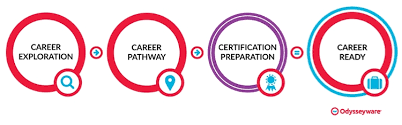 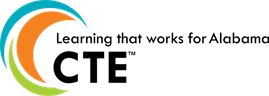